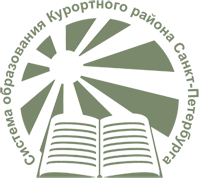 Развитие мотивации педагогических и руководящих работников образования к совершенствованию профессионализма
Директор ИМЦ
Лариса Николаевна Бережная
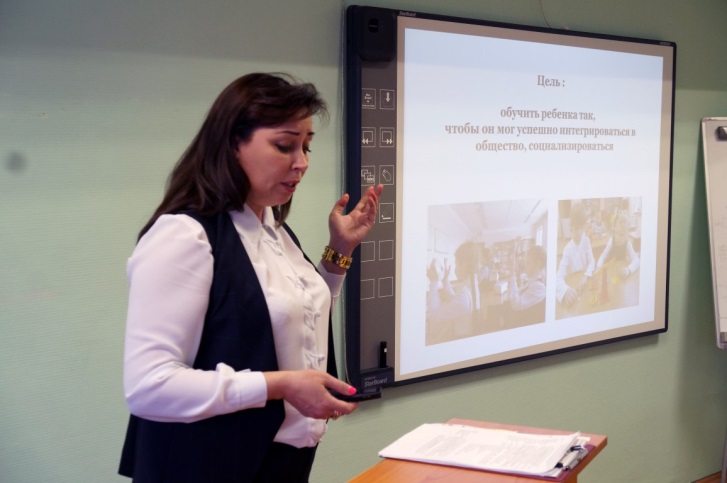 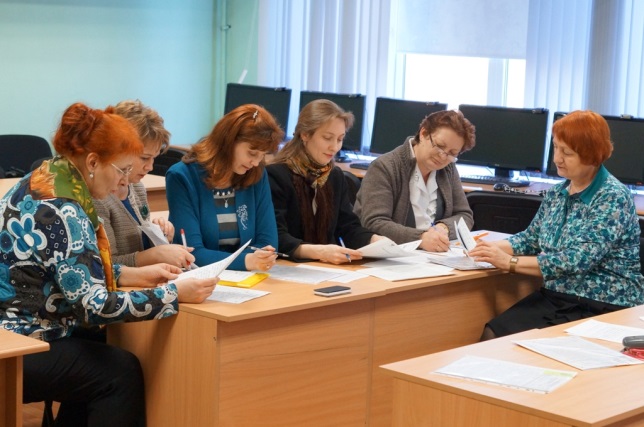 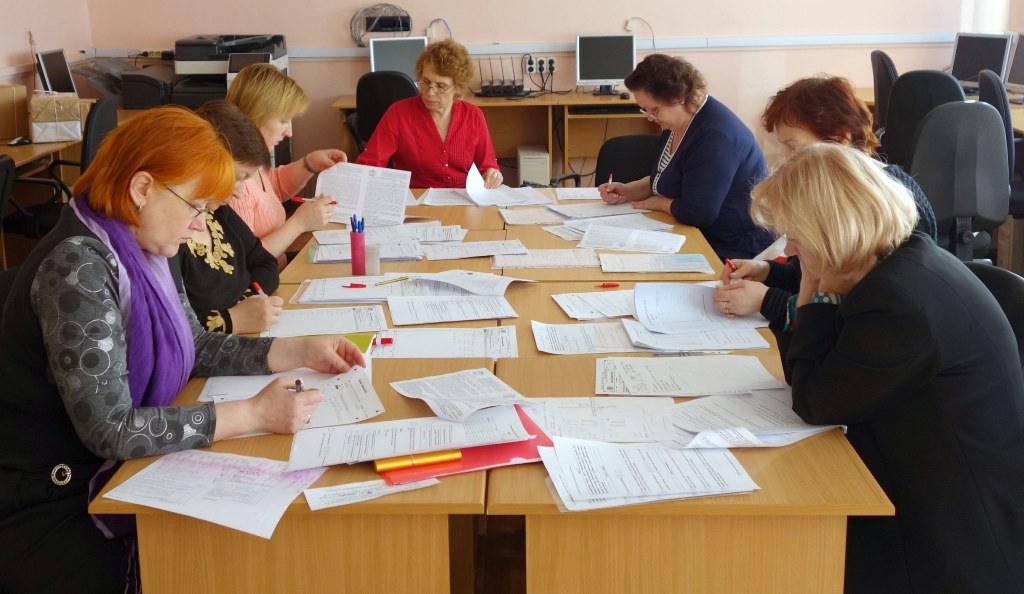 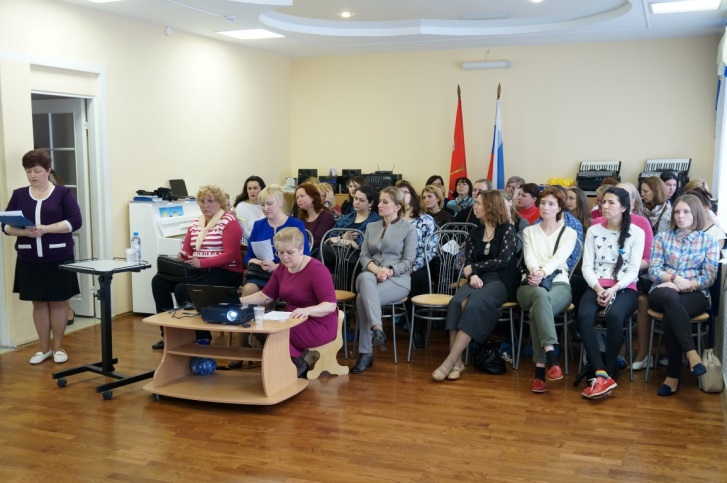 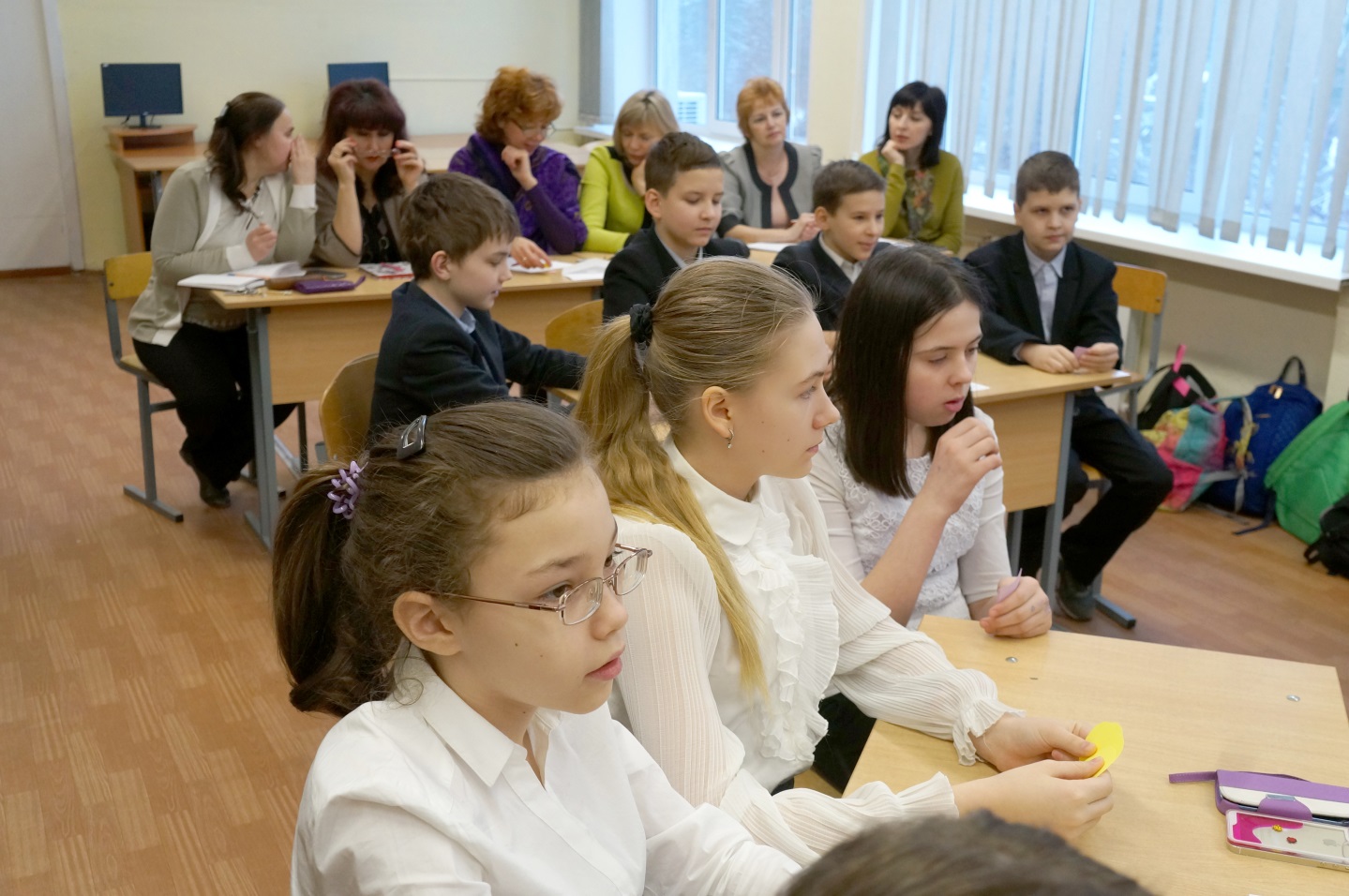 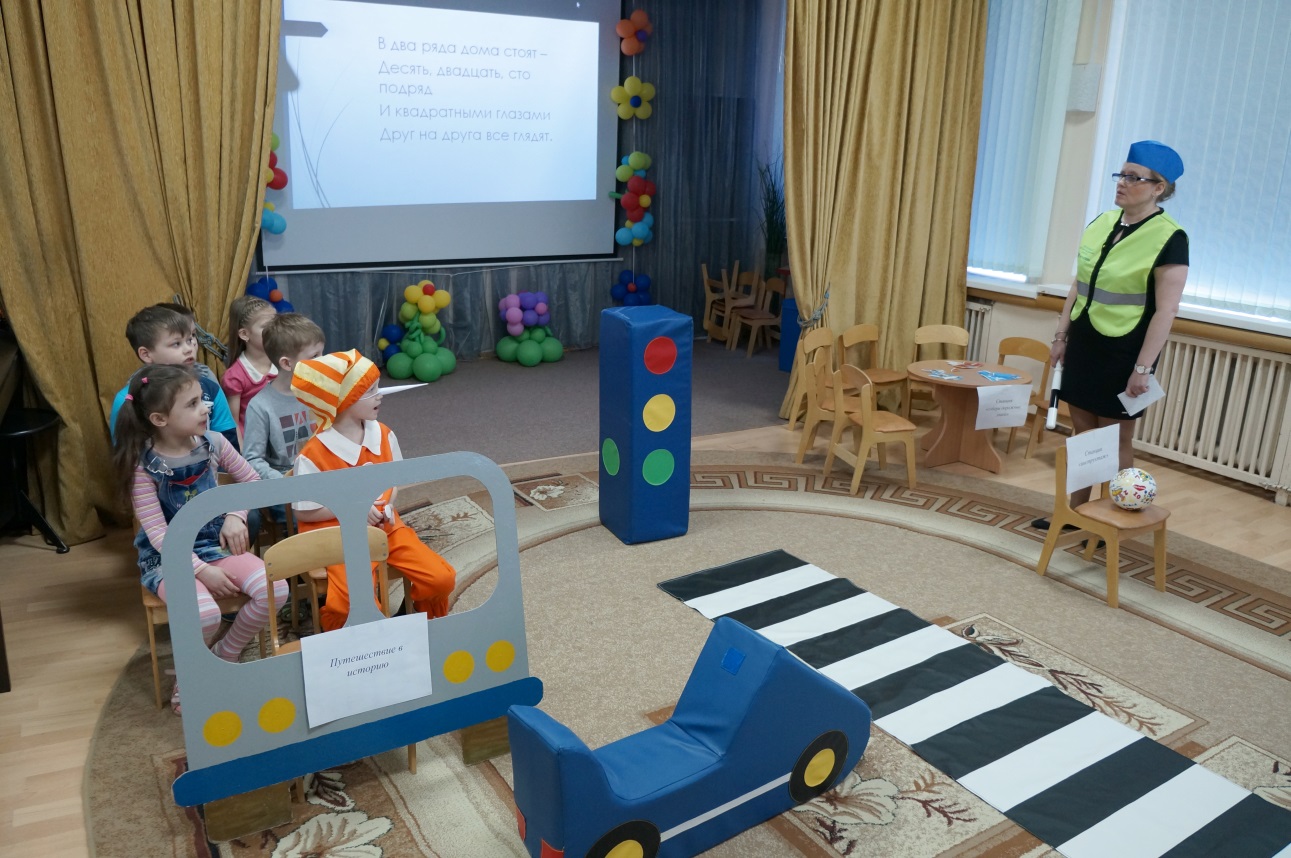 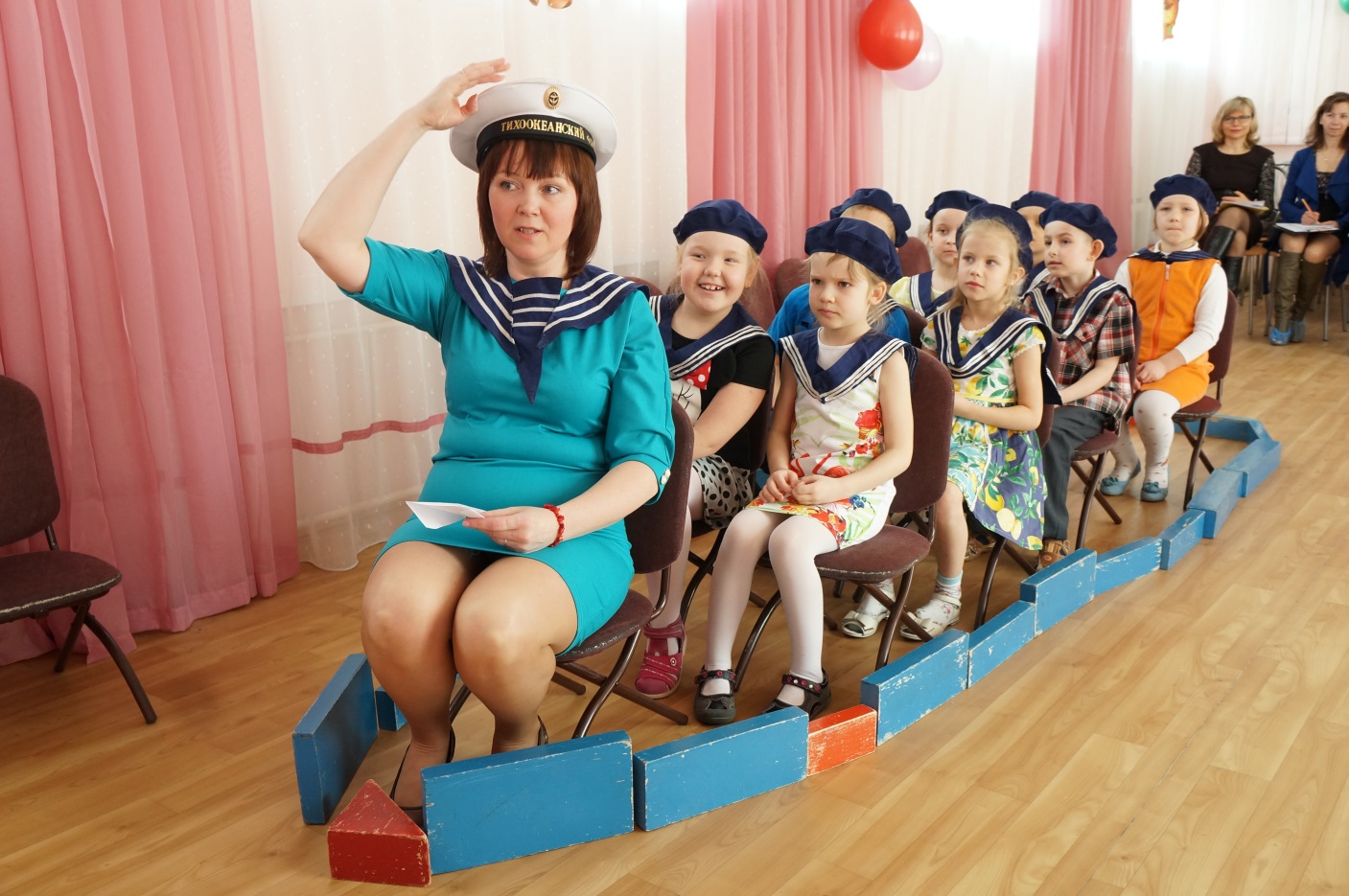 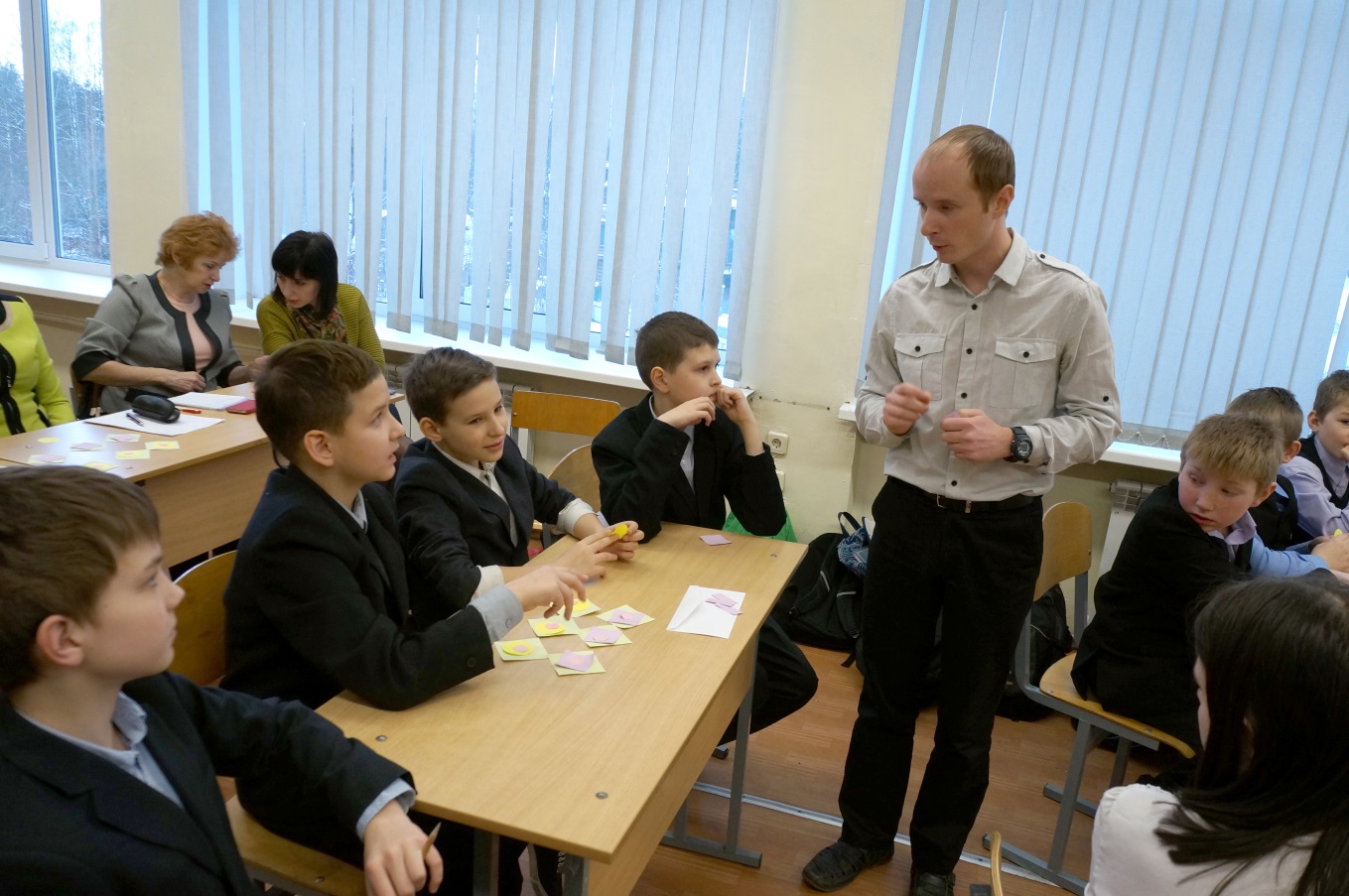 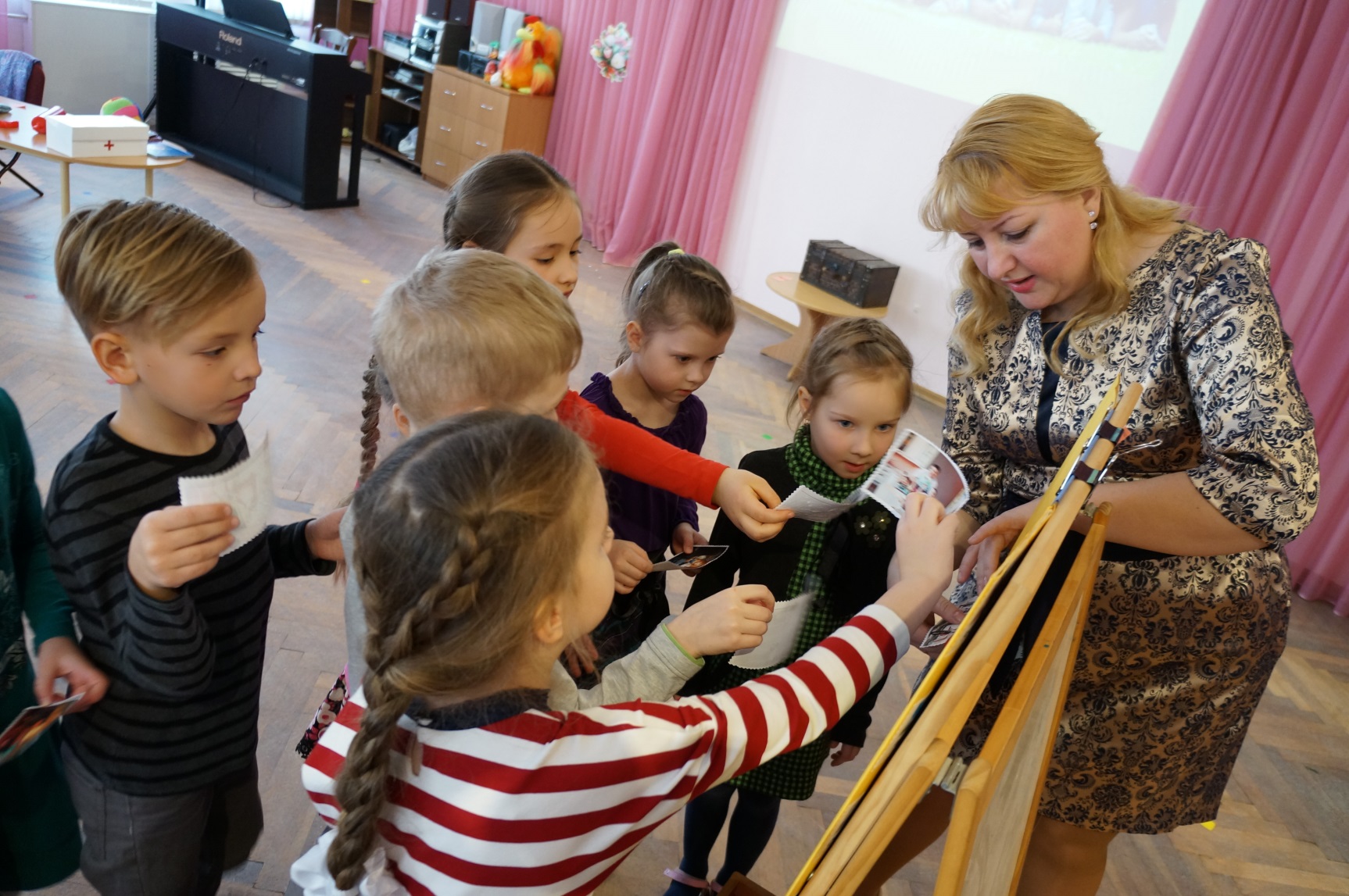 7
Функции районной системы оценки качества образования
сбор данных о состоянии районной образовательной системы по уровням общего образования ; 
обработка и анализ данных;
интерпретация результатов анализа данных для эффективных управленческих решений;
информирование потребителей о качестве образования
Формы независимой оценки качества образования
рейтинг образовательных организаций по итогам участия обучающихся и результативности в региональных олимпиадах и конкурсах;
рейтинг участия и результативности образовательных организаций района в конкурсных мероприятиях в рамках ПНПО;
рейтинг образовательных организаций по итогам ЕГЭ (все учебные предметы);
рейтинг образовательных организаций по итогам профессиональных конкурсов педагогов
Удовлетворены ли Вы организацией досуга?
%
Мы испытываем чувство взаимопонимания в контактах с администрацией и педагогами нашего ребенка
Педагоги дают нашему ребенку глубокие и прочные знания
У нас хороший классный руководитель
Я считаю, что в нашем учебном заведении созданы все условия для развития моих способностей
Я считаю, что наше учебное заведение по-настоящему готовит меня к самостоятельной жизни
Удовлетворены ли Вы процессом труда?
Удовлетворены ли Вы результатами труда?
Рост профессионализма безграничен!...